La asistencia las jornadas de práctica se corroborara con la actividad de entrega de diario a diario en escuela en red .
Diario de la alumna
Jardín de niños Ramón G. Bonfil
2° y 3° B
Educadora practicante: Belén Zapata Castillo
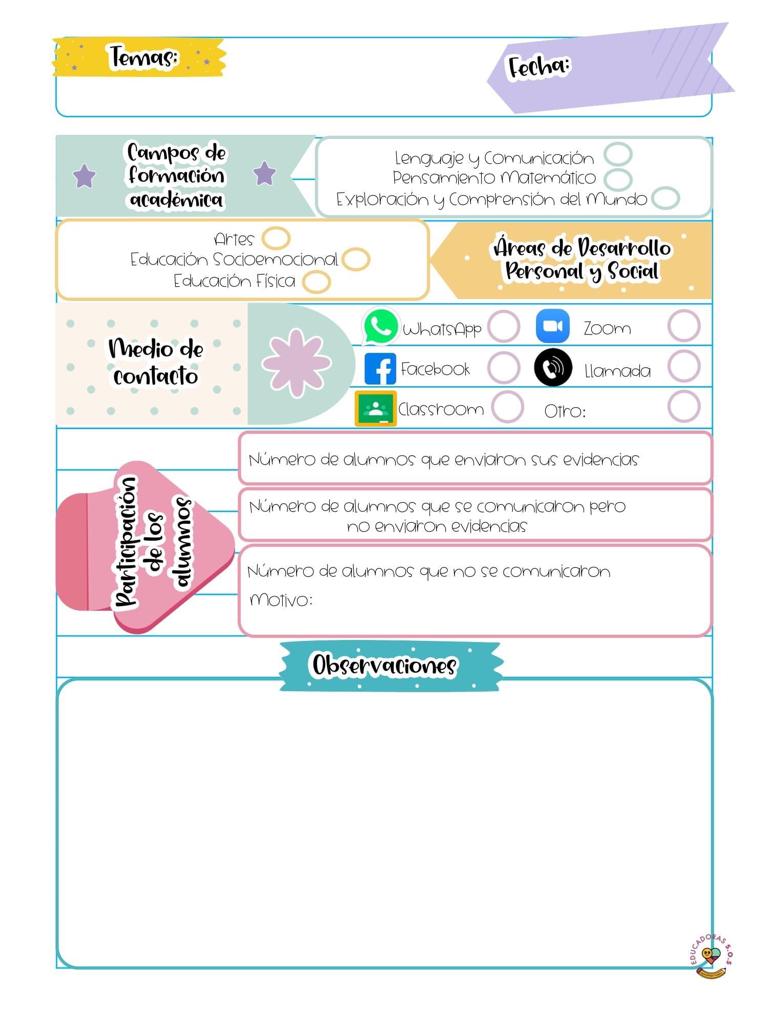 08/03/2021
Meet
5
0
29
De la intervención de la clase virtual reflexiona acerca de:
¿Cómo desarrolle la clase? 
Al inicio, en lo que se conectaban los alumnos hablamos sobre el proyecto que elaboramos la semana pasada. 
Recordamos las actividades pasadas en relación con las emociones y comentaron cuales son. Mostré los monstruos de las emociones y comentamos cual emoción corresponde a cada color. Pregunte como se sentían y coloqué su nombre en el frasco correspondiente. 
 Explique cada una de las emociones, tomando en cuenta situaciones que generan esa emoción y como se siente la emoción en el cuerpo. Al iniciar la explicación de cada una de ellas, pregunté sobre si han sentido esa emoción y cuando la han sentido o que situación les genera esa emoción. 
¿Que mejoras puedo realizar?
Organizar la información que les compartiré para que no se haga tedioso
Señalar y describir cómo se realizó la evaluación del aprendizaje esperado. 
Con cuestionamientos, para rescatar saberes previos, duranta la explicación y sobre experiencias con relación al tema.  
Se solicitó un objeto y explicaron sobre las emociones, de esta manera también me permitió rescatar información y enriquecer la evaluación.
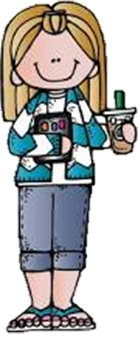 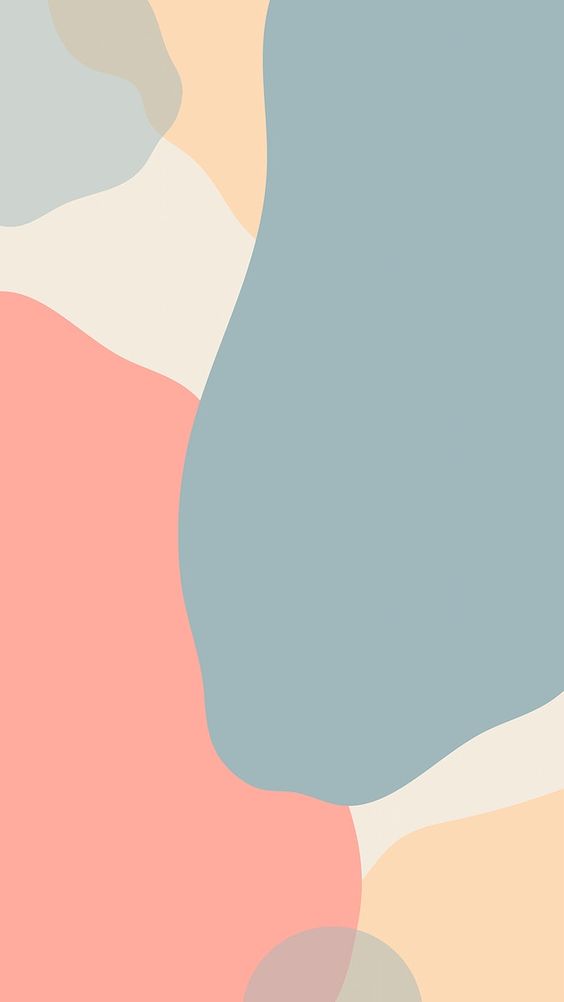 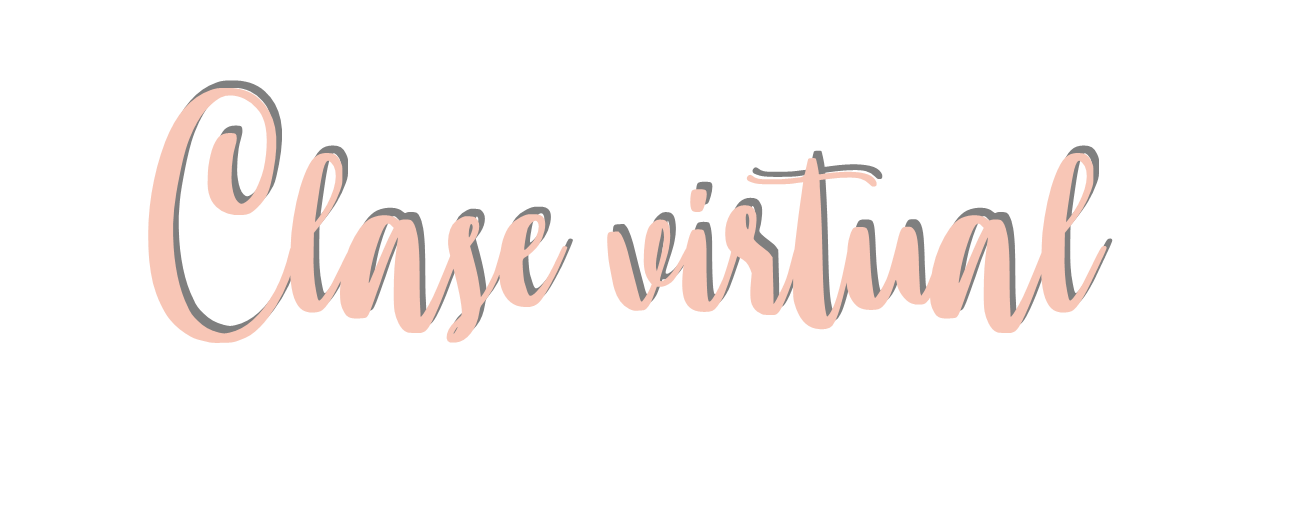 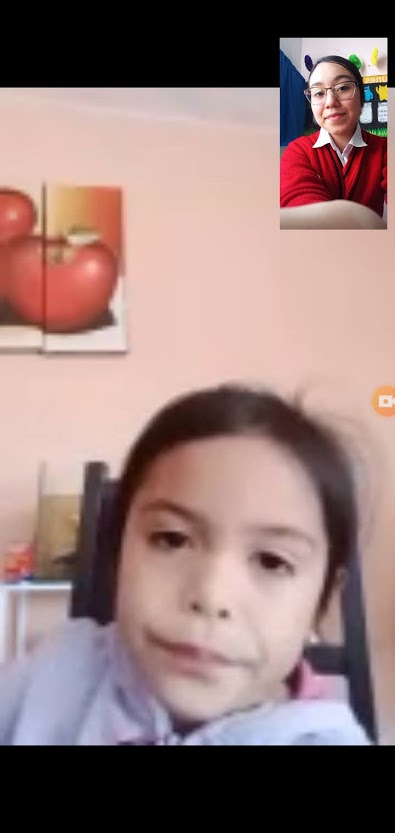 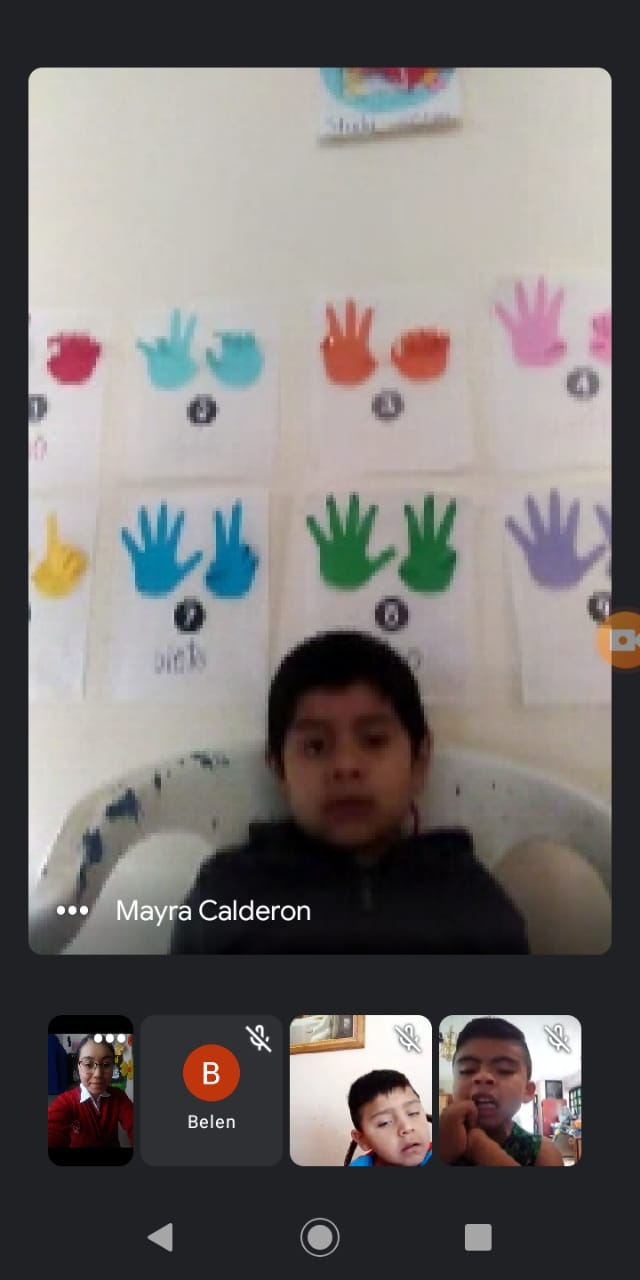